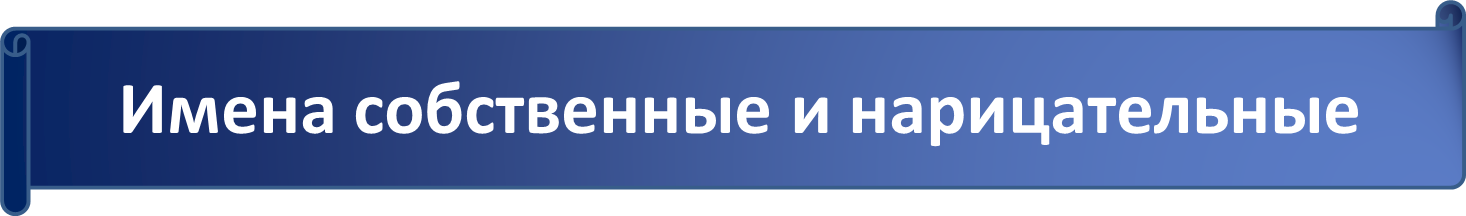 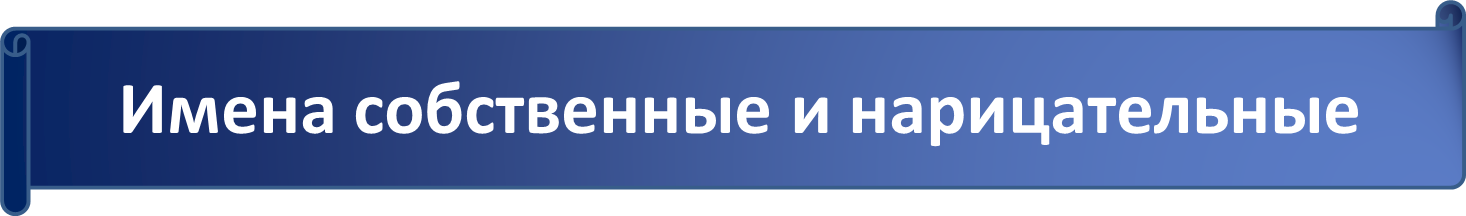 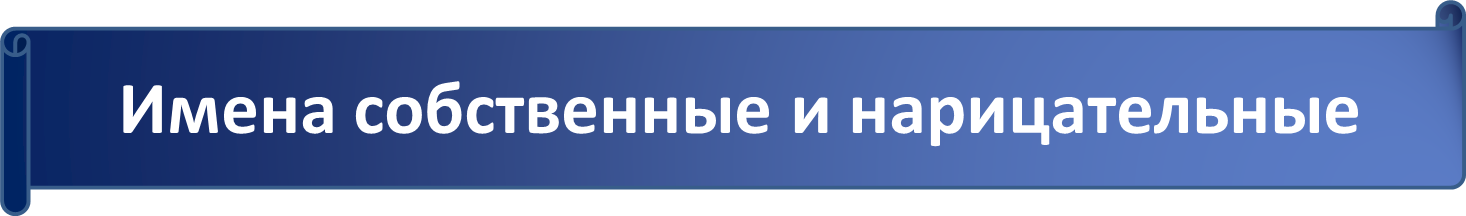 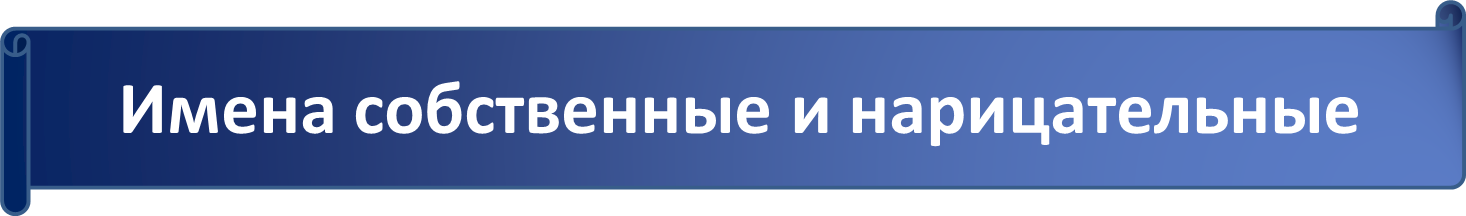 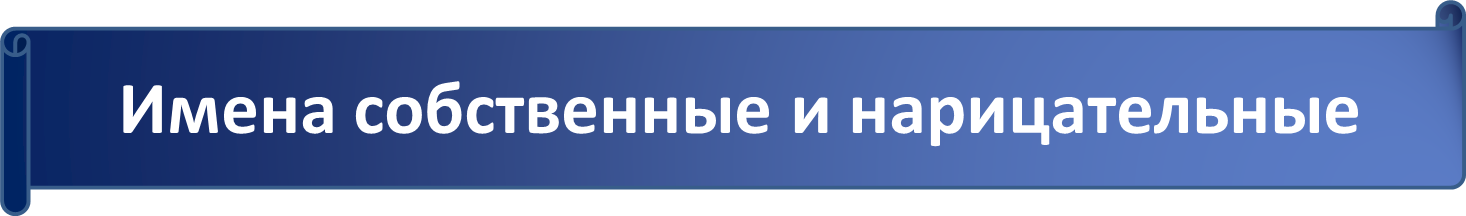 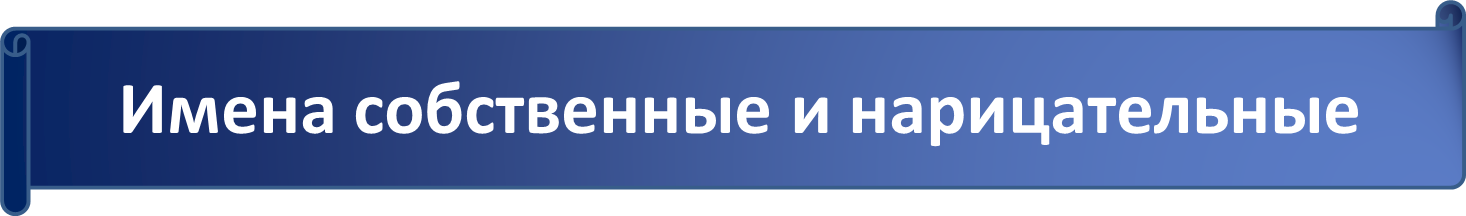 Санкт-Петербург – это город, где живут красота и любовь. Мы любим его за скромные, тихие улочки и удивляющие своей красотой проспекты, за белые ночи и гордые реки.
	Мы любим Санкт-Петербург за то, что с ним связаны имена Пушкина и Крылова, Чайковского и Римского-Корсакова. Нас поражают его величавые здания и сооружения – Исаакиевский собор и Эрмитаж, Русский музей и Адмиралтейство, Аничков мост и Медный всадник.
	Город на Неве строили талантливые архитекторы из Голландии, Италии, Франции, России. Они строили для нас. Нам и беречь этот город.
(По Ирис Ревю)
Любимый Санкт-Петербург	
	Санкт-Петербург – это город, где живут красота и любовь. Мы любим его за скромные, тихие улочки и удивляющие своей красотой проспекты, за белые ночи и гордые реки.
	Мы любим Санкт-Петербург за то, что с ним связаны имена Пушкина и Крылова, Чайковского и Римского-Корсакова. Нас поражают его величавые здания и сооружения – Исаакиевский собор и Эрмитаж, Русский музей и Адмиралтейство, Аничков мост и Медный всадник.
	Город на Неве строили талантливые архитекторы из Голландии, Италии, Франции, России. Они строили для нас. Нам и беречь этот город.
(По Ирис Ревю)
Птичий полёт над Дворцовой площадью.
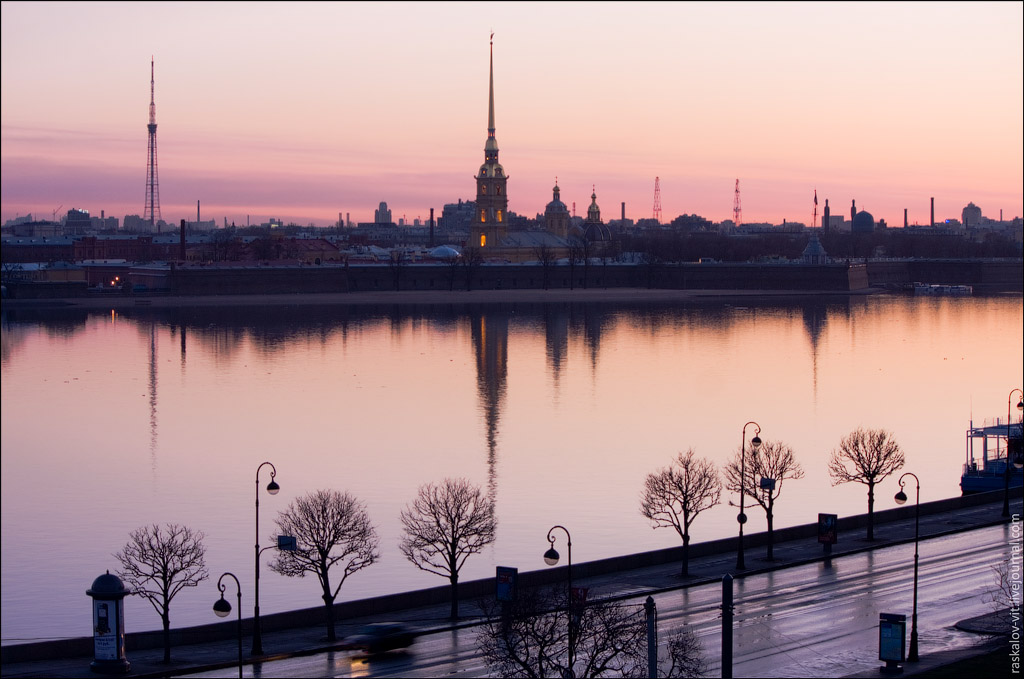 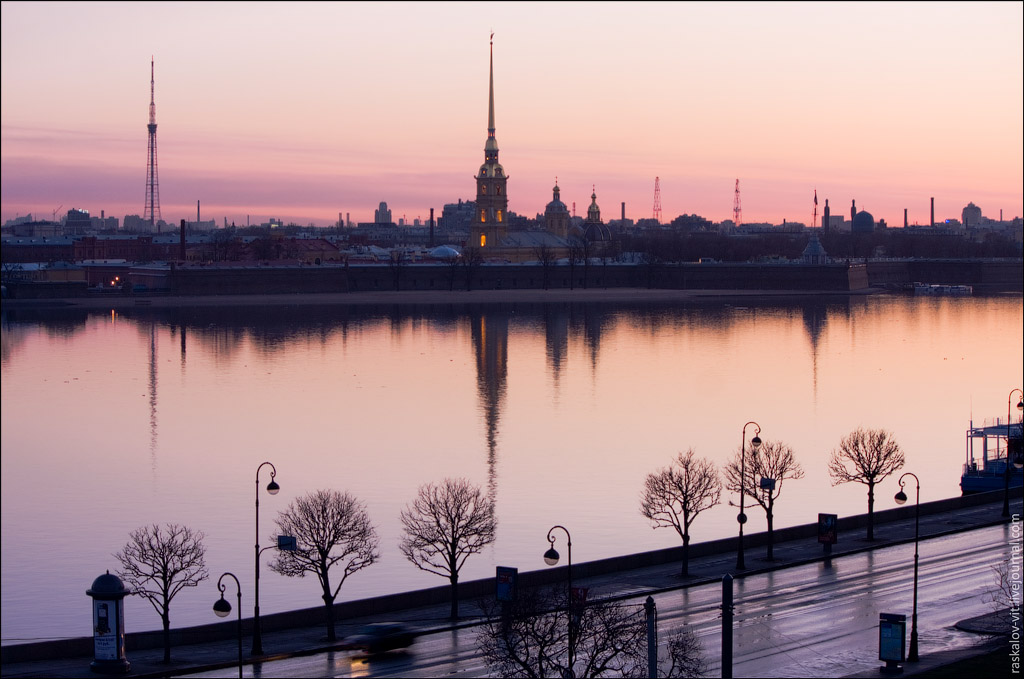 Сумерки у Петропавловской крепости.
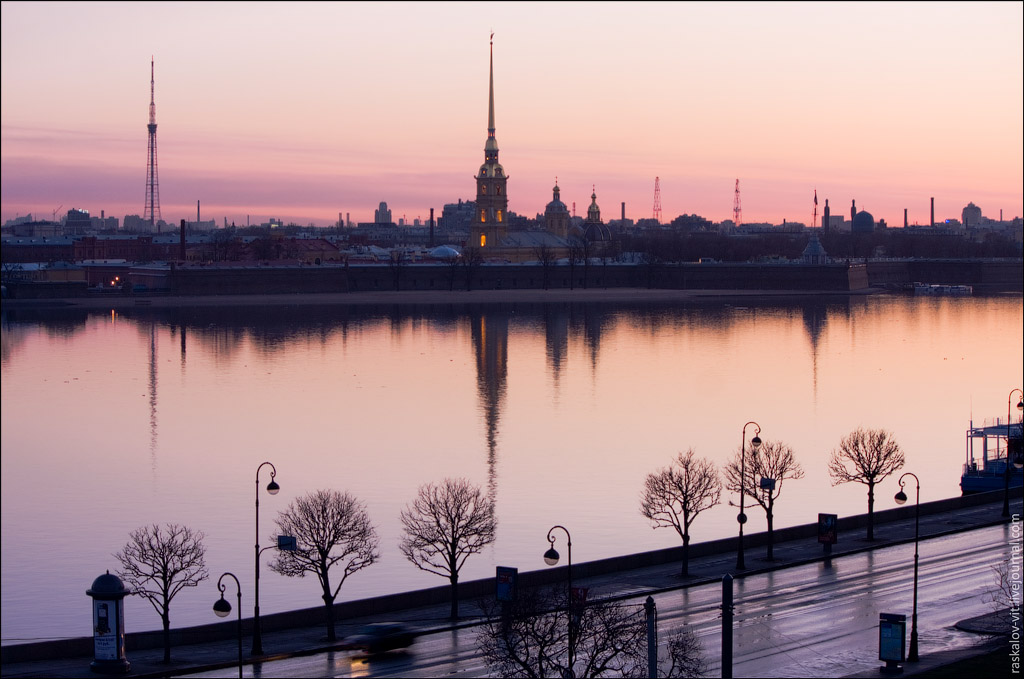 «И алым пухом обхватя 
Зеркальный омут пенной нивы»     Джон Ричардс
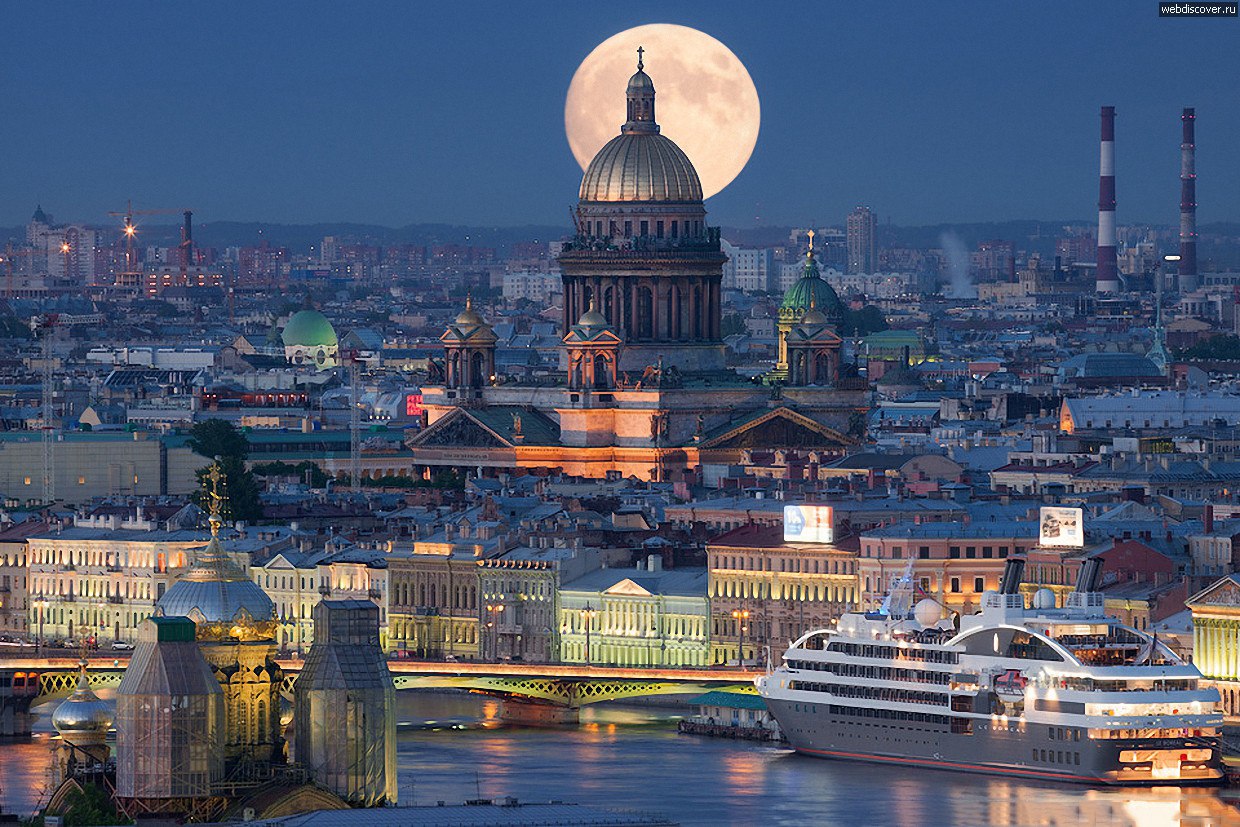 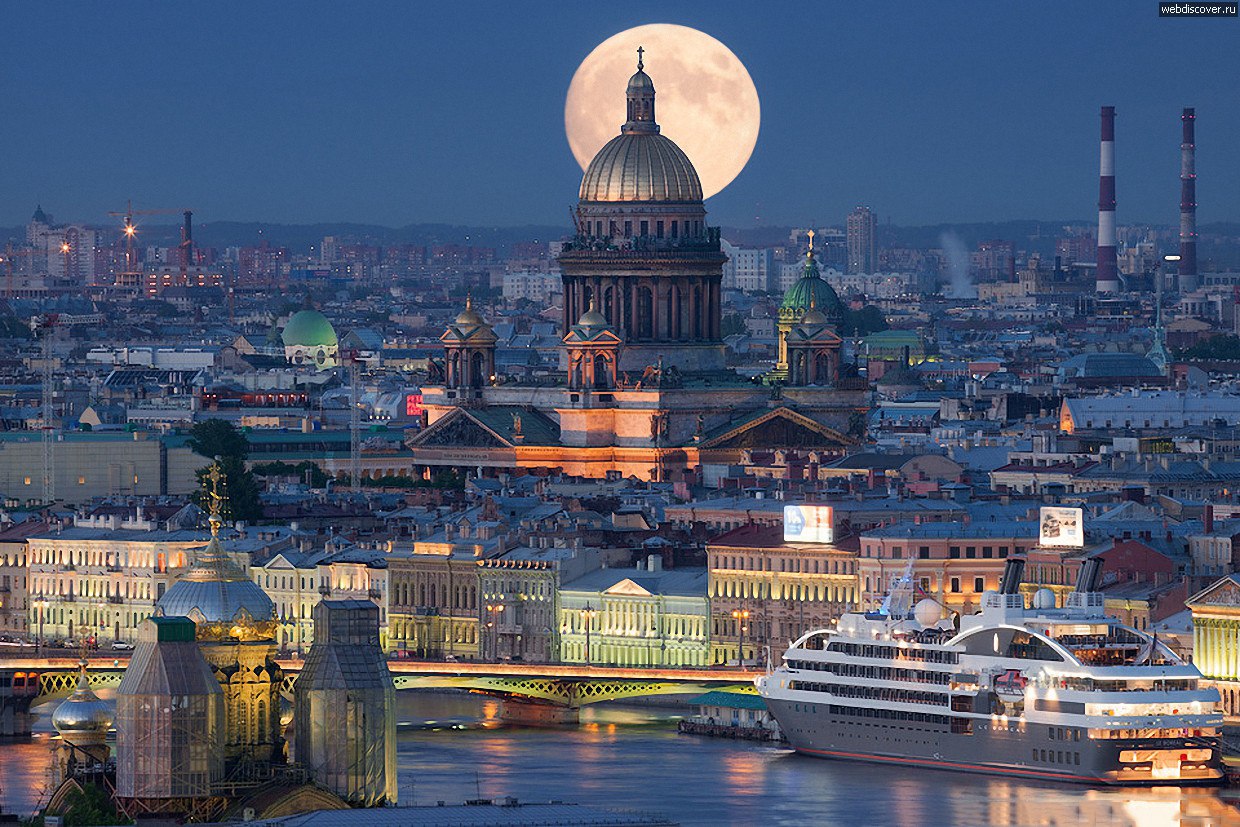 Лунный  сон  Исаакиевского собора.
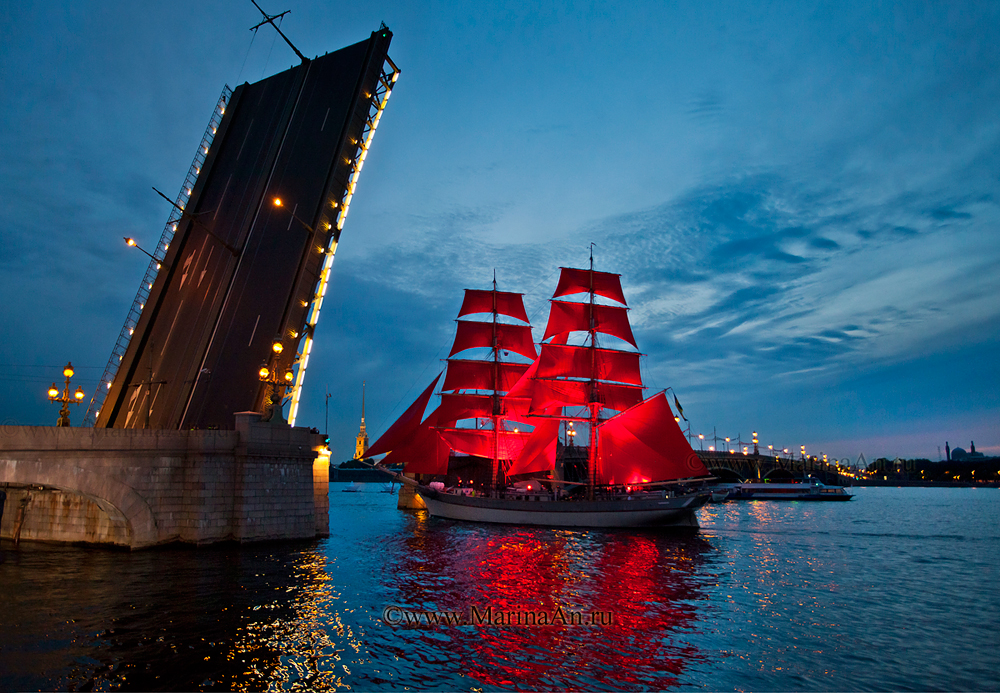 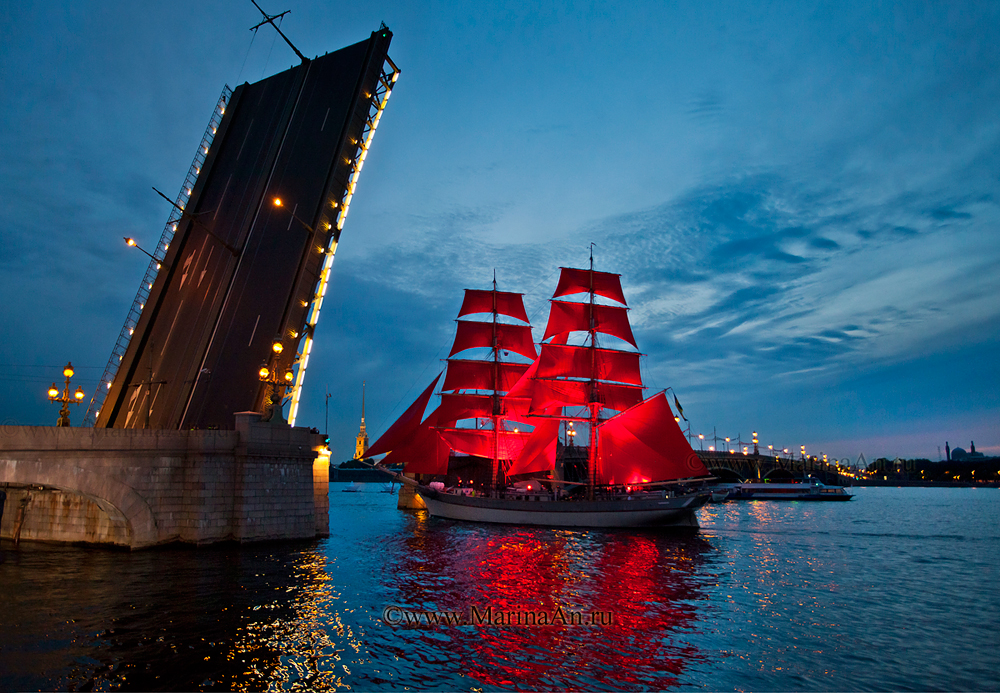 «И нас несет попутный ветер на крыльях алых парусов…»
Мюзикл «Алые паруса»
«Быть сильным хорошо, 
Быть умным лучше вдвое.»
И.А.Крылов